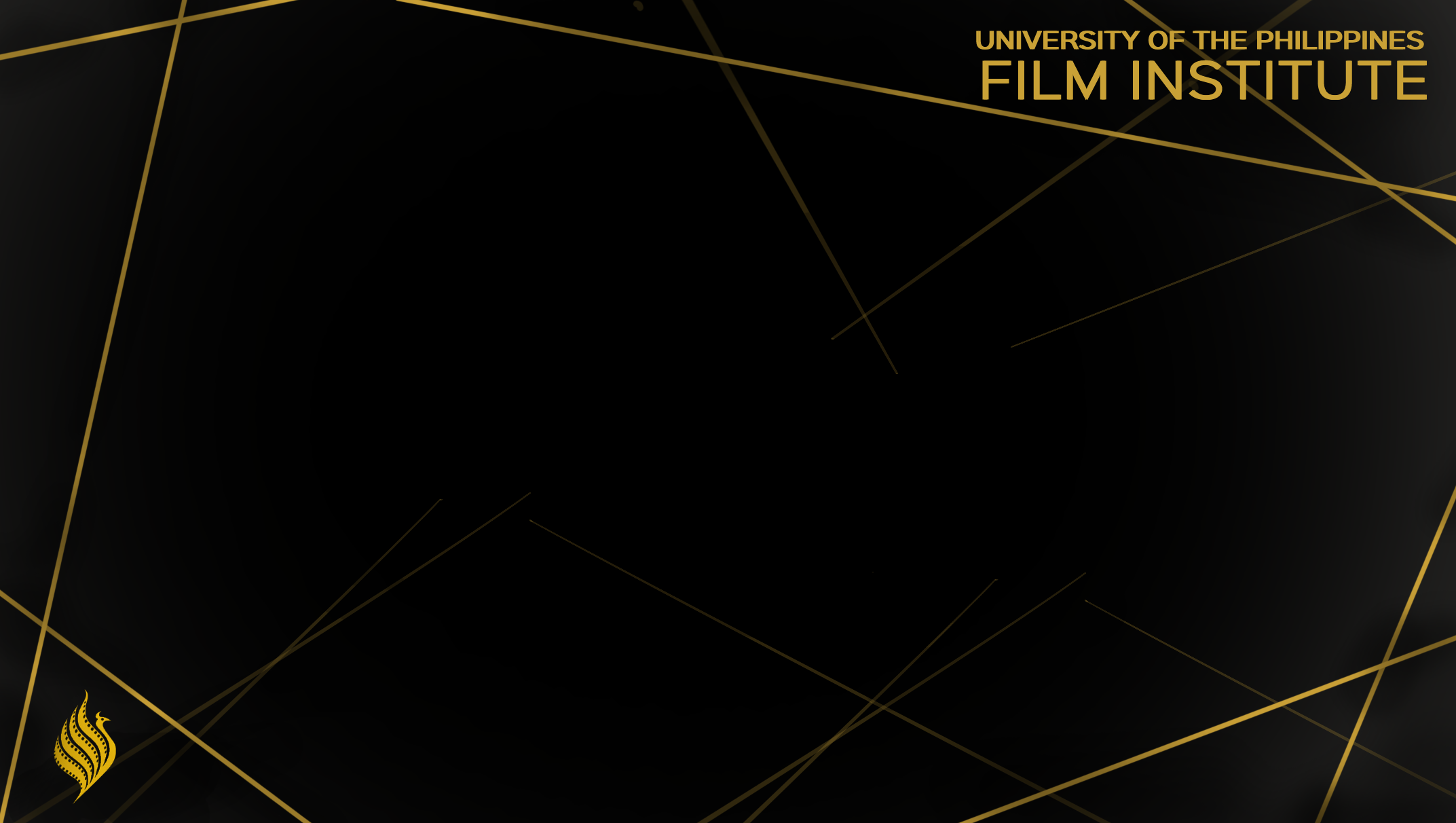 CONGRATULATIONS!!!
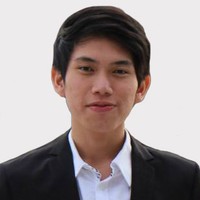 Jeremy Luke Bolatag
Katong Gabii (That Night)
Shortlisted 
BAFTA Student Film Category
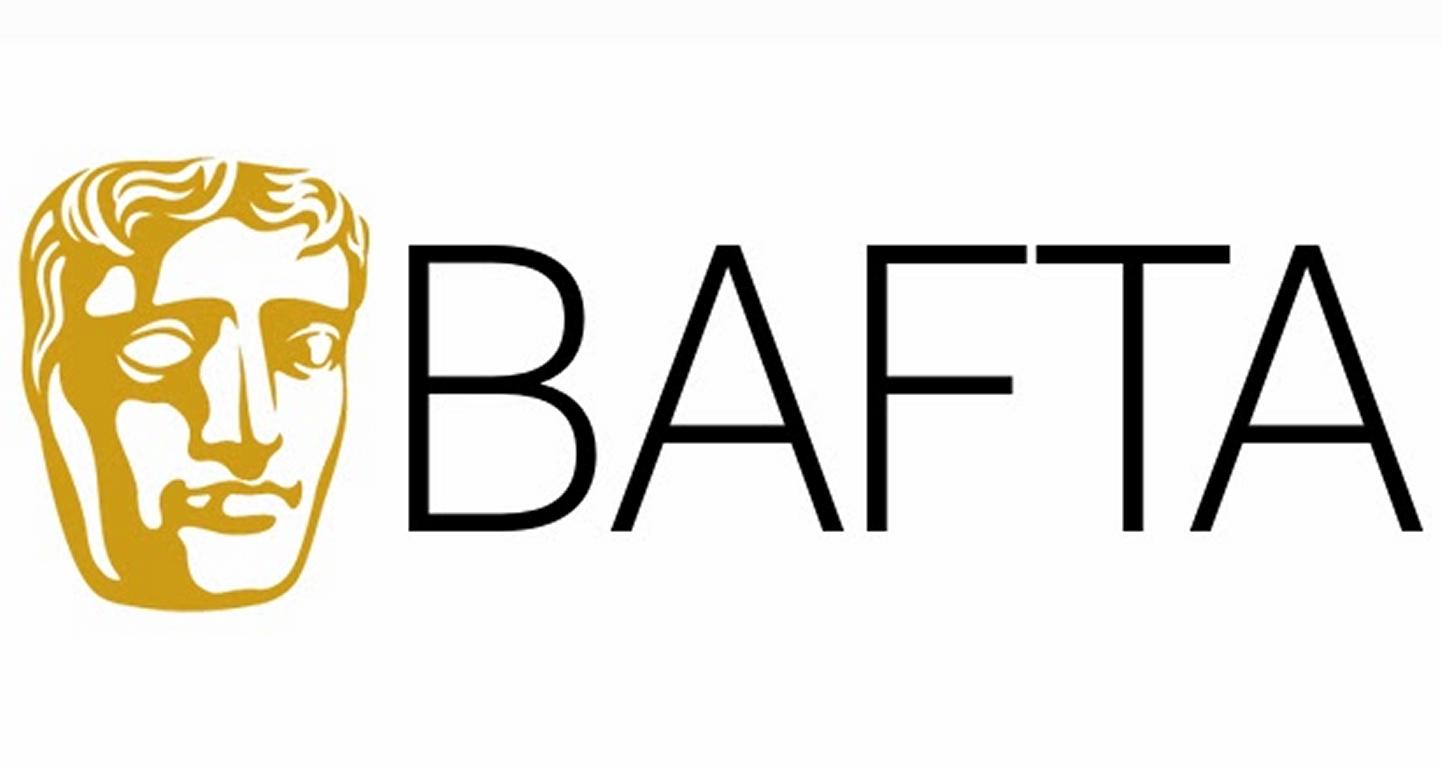